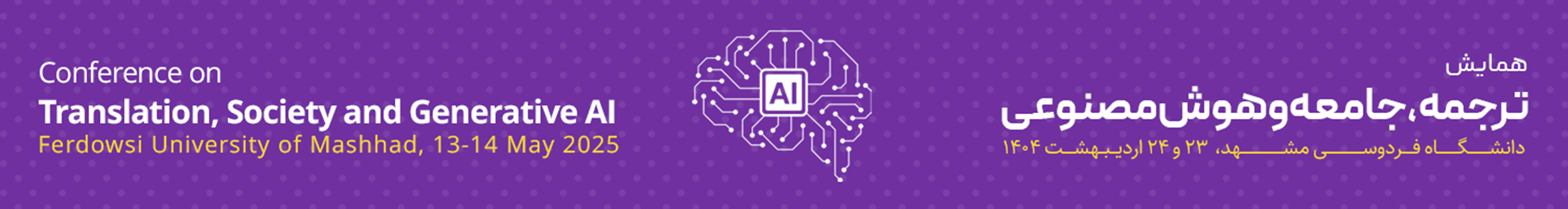 Title of the Paper in 54 Times New Roman Bold
Reza Rezaee, Associate Professor in Media Management at Ferdowsi University of Mashhad (myemail.gmail.com)
Daniel Mani, Associate Professor in Cultural Studies at Ferdowsi University of Mashhad (myemail.gmail.com) Corresponding Author
Sara Soheili, Assistant Professor in Cultural Studies at Ferdowsi University of Mashhad (myemail.gmail.com)
Introduction
Introduction section of the paper should be briefly presented in this box in 36 Times New Roman. Introduction section of the paper should be briefly presented in this box in 36 Times New Roman. Introduction section of the paper should be briefly presented in this box in 36 Times New Roman. Introduction section of the paper should be briefly presented in this box in 36 Times New Roman. Introduction section of the paper should be briefly presented in this box in 36 Times New Roman. Introduction section of the paper should be briefly presented in this box in 36 Times New Roman. Introduction section of the paper should be briefly presented in this box in 36 Times New Roman. Introduction section of the paper should be briefly presented in this box in 36 Times New Roman. Introduction section of the paper should be briefly presented in this box in 36 Times New Roman. Introduction section of the paper should be.
Results and Discussion
Results and Discussion of the paper should be briefly presented in this box in 36 Times New Roman. Results and Discussion of the paper should be briefly presented in this box in 36 Times New Roman. Results and Discussion of the paper should be briefly presented in this box in 36 Times New Roman. Results and Discussion of the paper should be briefly presented in this box in 36 Times New Roman. Results and Discussion of the paper should be briefly presented in this box in 36 Times New Roman. Results and Discussion of the paper should be briefly presented in this box in 36 Times New Roman. Results and Discussion of the paper should be briefly presented in this box in 36 Times New Roman. Results and Discussion of the paper should be briefly presented in this box in 36 Times New Roman. Results and Discussion of the paper should be briefly presented in this box in 36 Times New Roman. Results and Discussion of the paper should be briefly presented in this box in 36 Times New Roman. Results and Discussion of the paper should be briefly presented in this box in 36 Times New Roman. Results and Discussion of the paper should be briefly presented in this box in 36 Times New Roman. Results and Discussion of the paper should be briefly presented in this box in 36 Times New Roman. Results and Discussion of the paper should be briefly presented in this box in 36 Times New Roman.
Related Literature
Background section of the paper should be briefly presented in this box in 36 Times New Roman. Background section of the paper should be briefly presented in this box in 36 Times New Roman. Background section of the paper should be briefly presented in this box in 36 Times New Roman. Background section of the paper should be briefly presented in this box in 36 Times New Roman. Background section of the paper should be briefly presented in this box in 36 Times New Roman. Background section of the paper should be briefly presented in this box in 36 Times New Roman. this box in 36 Times New Roman. Background section of the paper should be briefly presented in this box in 36 Times New Roman. Background section of the paper should be briefly presented in this box in 36 Times New Roman. Background section of the paper should be briefly presented in this box in 36 Times New Roman. Background section of the paper should be briefly presented in this box in 36 Times New Roman. Background section of the paper should be briefly presented in this box in 36 Times New Roman. Background section of the paper should be briefly presented in this box in 36 Times New Roman. Background section of the paper should be briefly presented in this box in 36 Times New Roman. Background section of the paper should be briefly presented in this box in 36 Times New Roman.
Posters in max. 1500 words in 50 by 70 cm should be printed on coated paper and laminated on a portrait orientation.
Conclusion
Conclusion of the paper should be briefly presented in this box in 36 Times New Roman. Conclusion of the paper should be briefly presented in this box in 36 Times New Roman. Conclusion of the paper should be briefly presented in this box in 36 Times New Roman. Conclusion of the paper should be briefly presented in this box in 36 Times New Roman. Conclusion of the paper should be briefly presented in this box in 36 Times New Roman. Conclusion of the paper should be briefly presented in this box in 36 Times New Roman.
Method
Method of the paper should be briefly presented in this box in 36 Times New Roman. Method of the paper should be briefly presented in this box in 36 Times New Roman. Method of the paper should be briefly presented in this box in 36 Times New Roman. Method of the paper should be briefly presented in this box in 36 Times New Roman. Method of the paper should be briefly presented in this box in 36 Times New Roman. Method of the paper should be briefly presented in this box in 36 Times New Roman.
Selected References
Selected references should be listed alphabetically in this box in 20 Times New Roman. Selected references should be listed alphabetically in this box in 20 Times New Roman. Selected references should be listed alphabetically in this box in 20 Times New Roman. Selected references should be listed alphabetically in this box in 20 Times New Roman. Selected references should be listed alphabetically in this box in 20 Times New Roman. Selected references should be listed alphabetically in this box in 20 Times New Roman.